Steps to analyzing political cartoons
9 Squares
For this class, we will be using the 9 Square method of analyzing political cartoons.
In squares 1-6, you will write down what you SEE.
What do you see?
Details, signs, people, etc.
9 Squares
In Square 7, you will need to write down what you think it means.
What does it mean?
9 Squares
In Square 8, you will need to write down why you think the cartoon is important.
Why does it matter?
9 Squares
In Square 9, you will need to write down who you think the author made the political cartoon for.
Who is the targeted audience?
Example #1
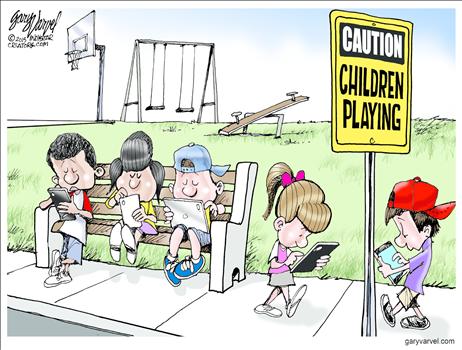